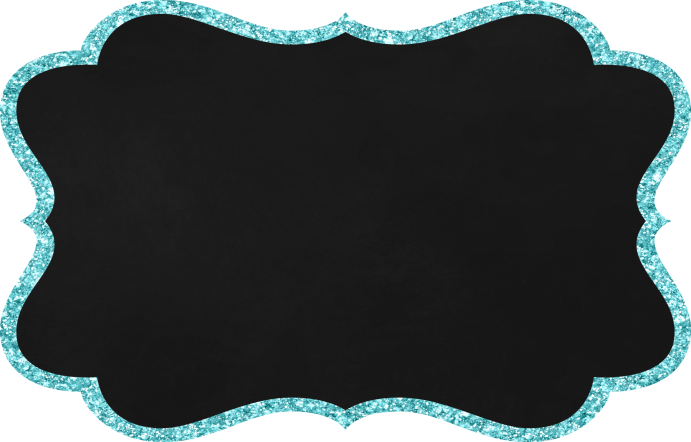 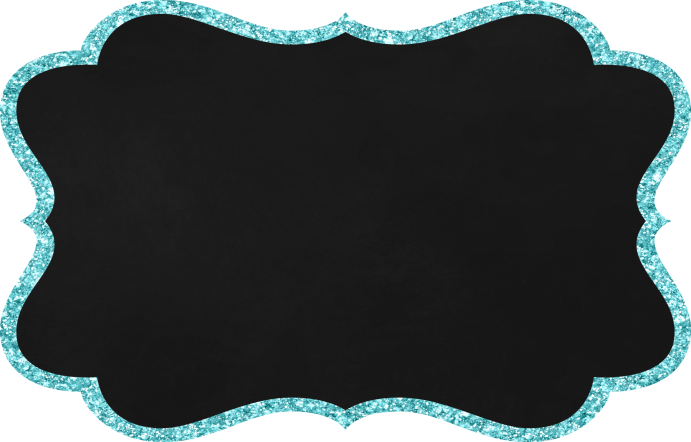 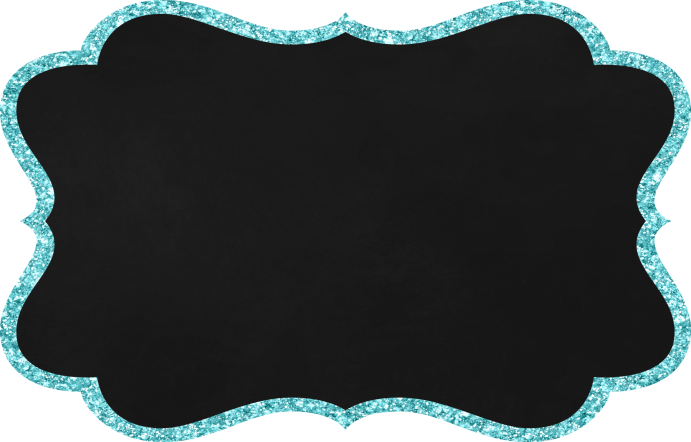 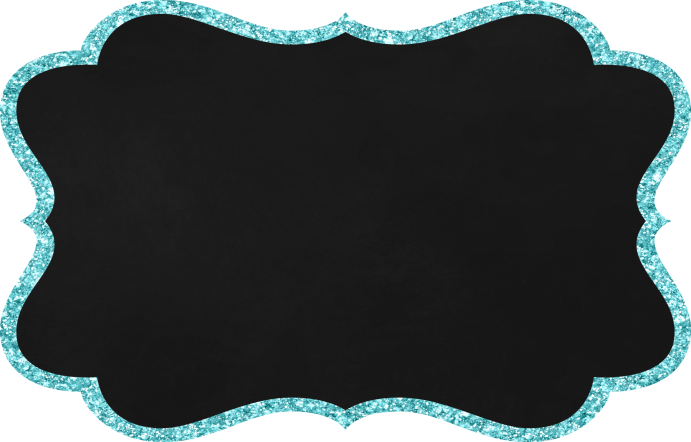 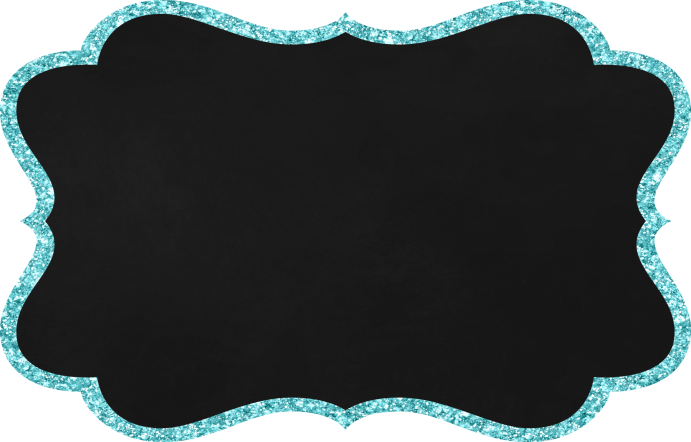 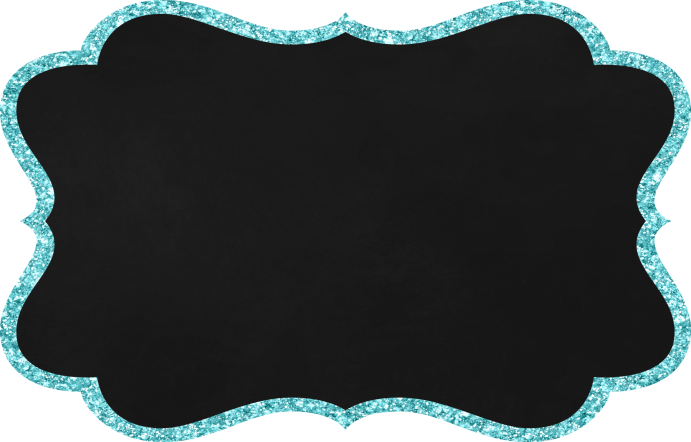 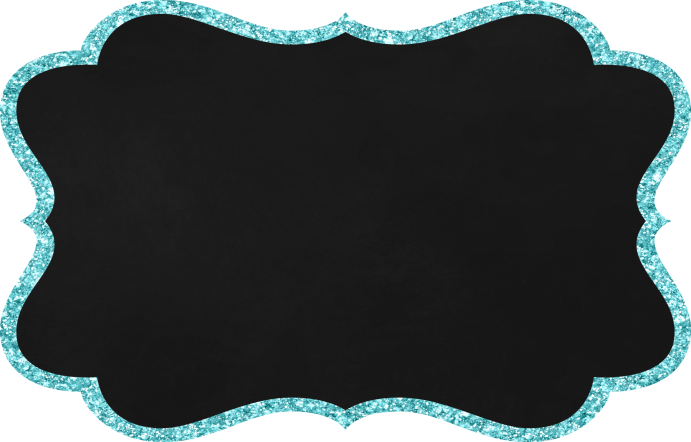 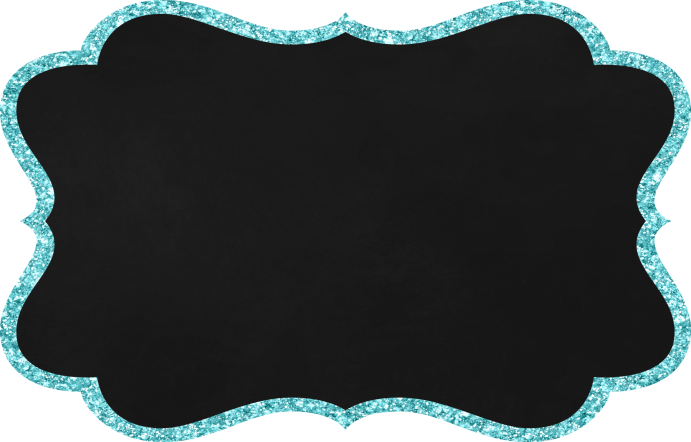 ©www.thecurriculumcorner.com
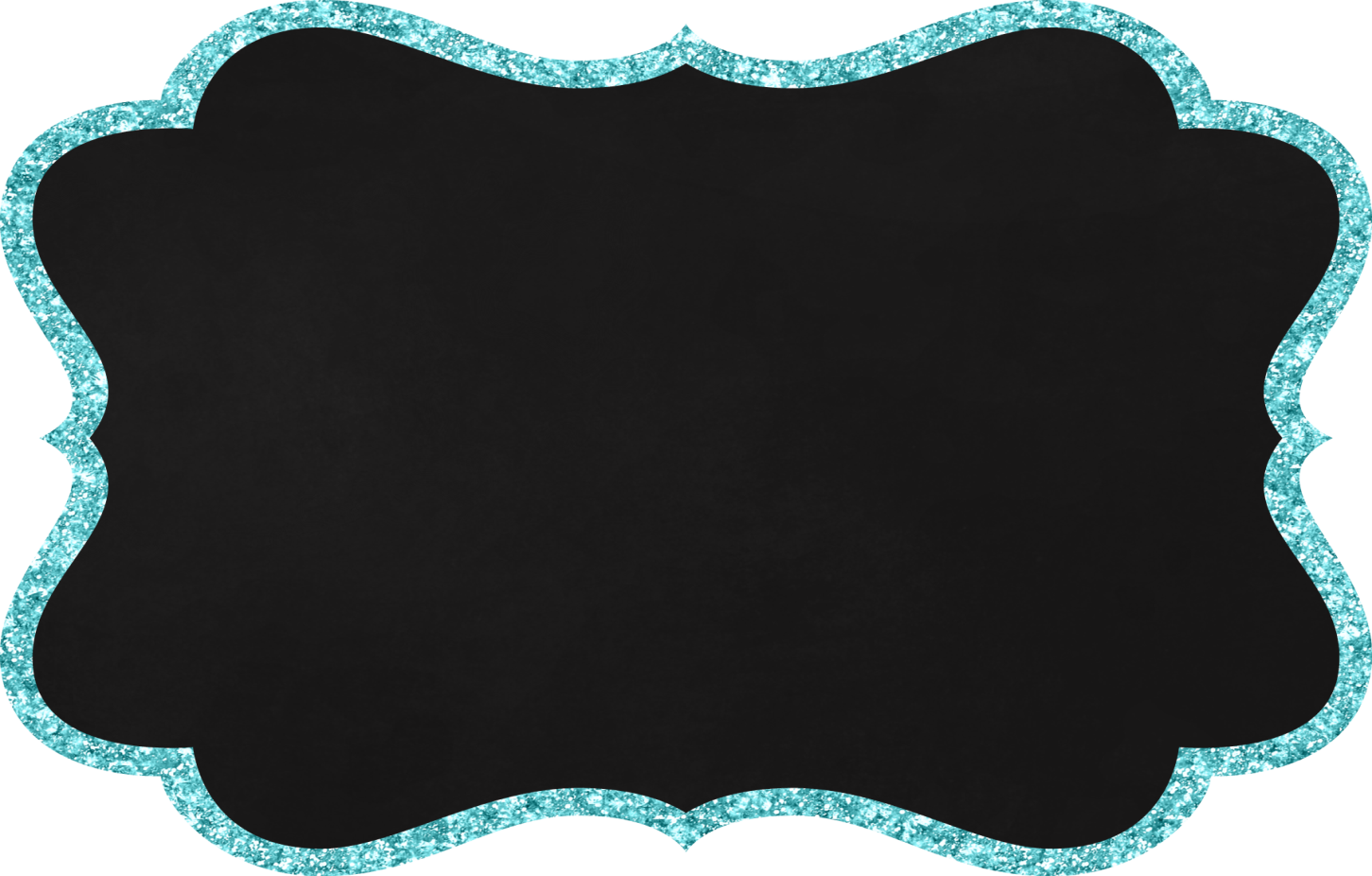 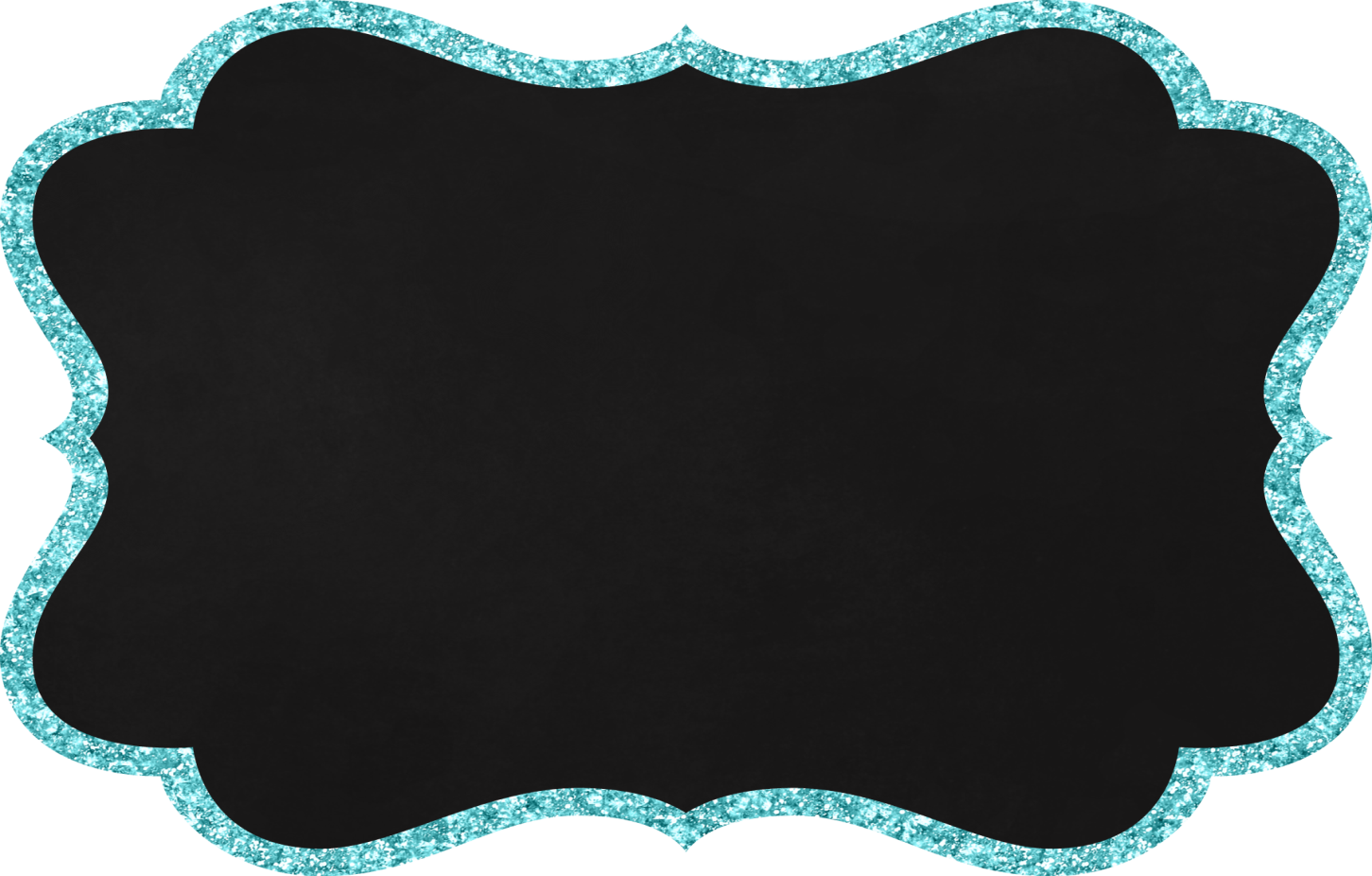 ©www.thecurriculumcorner.com
writing
supplies
math
supplies
©www.thecurriculumcorner.com
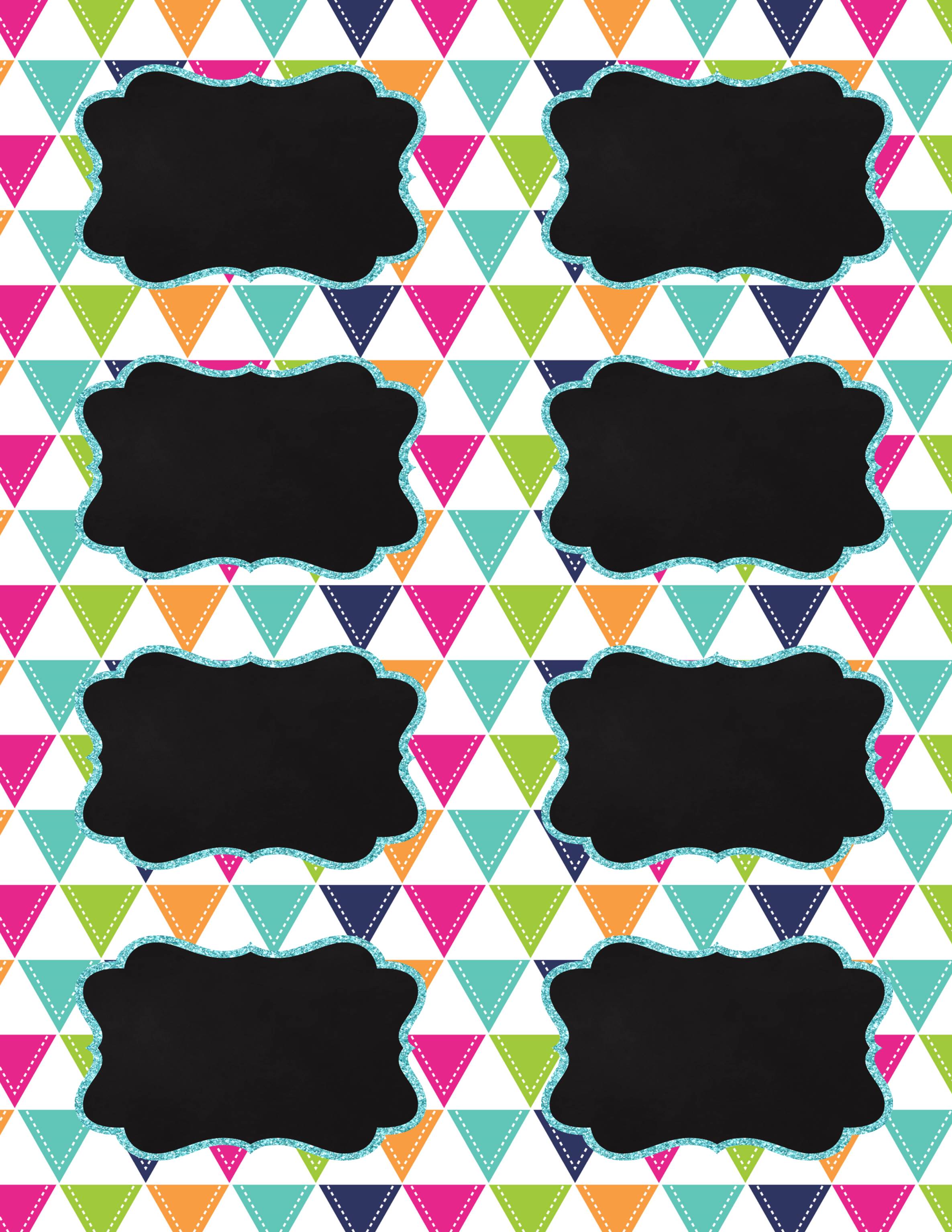 markers
scissors
rulers
pencils
paper
crayons
colored
pencils
erasers